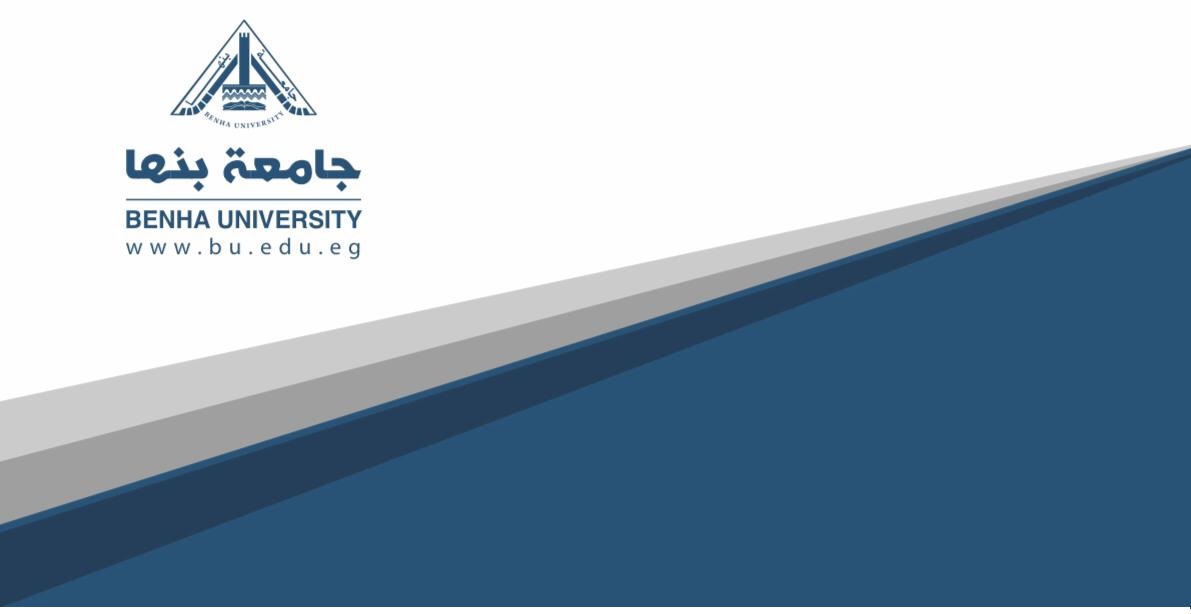 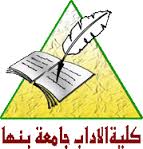 علم النفس
قياس قدرات عقلية
الفرقة الثانية
د.على عبدربه
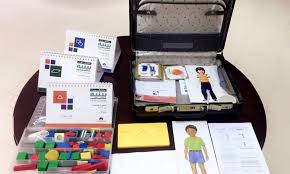 * تصنيفات الاضطرابات العقلية:
1- الفصام بأنواعه
2-الاضطرابات المزاجية (الوجدانية) :- اضطراب ثنائي القطب (نوبة اكتئاب – نوبة هوس)
3- الاضطرابات العقلية العضوية:- الهذيان الحاد
اضطرابات التمثيل الغذائي - أمراض الغدد الصماء - أمراض الجهاز العصبي.
4- اضطرابات عقلية وسلوكية نتيجة استخدام مواد نفسية:- الحشيش – الأفيون – الهيروين الكوكايين – الكحوليات – عقاقير هلوسة ومهدئات.
نسب الذكاء العام والأمراض العقلية
التدهور العقلي
هو الهبوط أو الانحدار الدال في الأداء العقلي أو المعرفي العام أو النوعي بعد أن كان مرتفعاً لدى فرد ما قبل الإصابة بالمرض النفسي أو العقلي ،ويختلف التدهور العقلي عن كل من التأخر العقلي والتدهور الطبيعي الذي يسببه التقدم في العمر ،من بعض الوجوه
فالمتأخر عقليا لم يتغير معدل أدائه العقلي المنخفض بطبيعة الحال في عمره الأصغر عن عمره الأكبر ولم يحدث أبدا أن ذكاءه في سابق عمره كان أفضل أبدا وكما أن الهبوط الطبيعي بسبب التقدم في العمر في الذكاء أو في الوظيفة المعرفية العامة لا يكون هبوطا حادا أو هبوطاً دالا في العمر المتأخر عن العمر المتقدم.
أشكال التدهور العقلي:
   يمكن أن يأخذ التهور العقلي أحد شكلين : الأول تدهور ينتج من العوامل النفسية (الذهان ،فقدان الدافعية، المشكلات العصابية ....الخ).
والثاني: تدهور ينتج من إصابات الدماغ وهو ما يطلق عليه التدهور العضوي.